Социальный проект: доступный пляж для инвалидов и лиц с ОВЗ на озере Белё (Республика Хакасия)
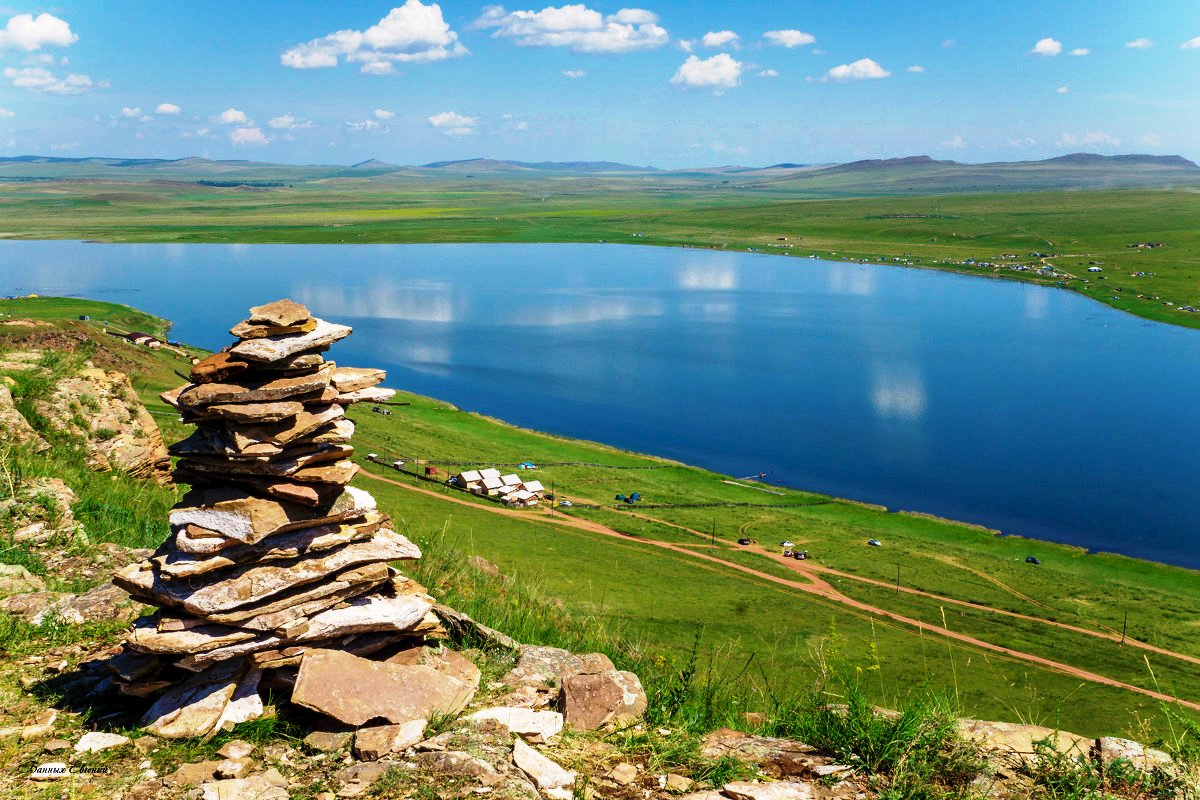 Автор проекта: Жеребцова Наталья, ТТ20-02БГР
Научный руководитель: Сафронова Т.Н.
Проблема, на решение которой направлен проект
На побережье едут отдыхающие со всех уголков мира, среди которых немало людей с ограниченными возможностями здоровья. Чтобы особенные люди чувствовали себя на побережье комфортно, для них необходимо создавать специальные безбарьерные условия.
Люди с особенностями здоровья и их семьи хотят путешествовать, и не могут ждать, когда будут реализованы дорогостоящие проекты по созданию доступной инфраструктуры. Поэтому нужно работать с имеющимися ресурсами, обучать сотрудников туристических объектов.
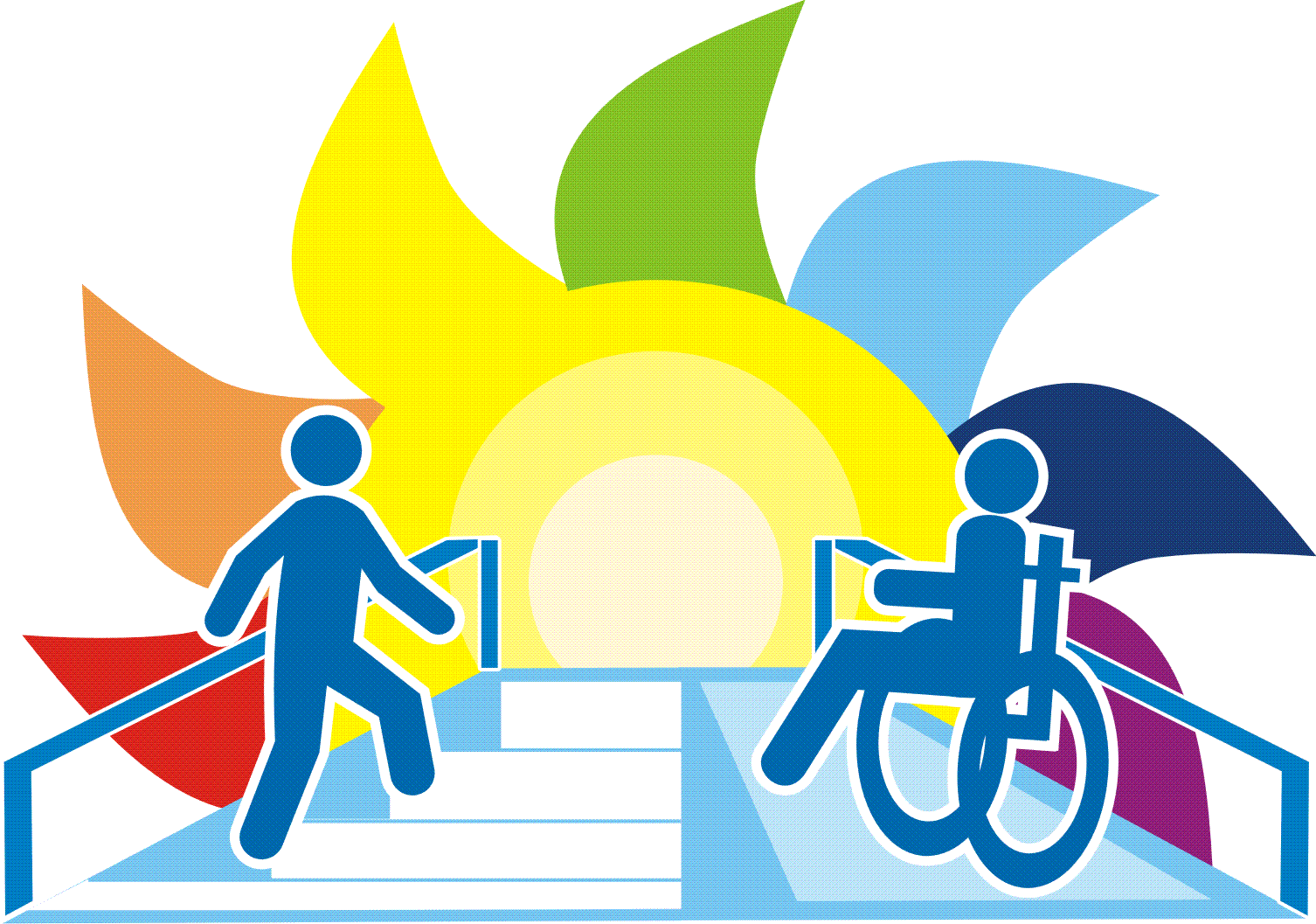 Цель проекта – сделать посещение пляжей в республике Хакасия удобным для людей с ограниченными возможностями. 
Задачи:
Повышение доступности туризма для лиц с ОВЗ
Подготовка площадок для работы с лицами с ОВЗ
Подготовка персонала для работы с лицами с ОВЗ
Цель и задачи проекта
Целевая группа
Инвалиды в возрасте от 14 лет
Люди с ограниченными возможностями здоровья в возрасте от 14 лет
Основная идея
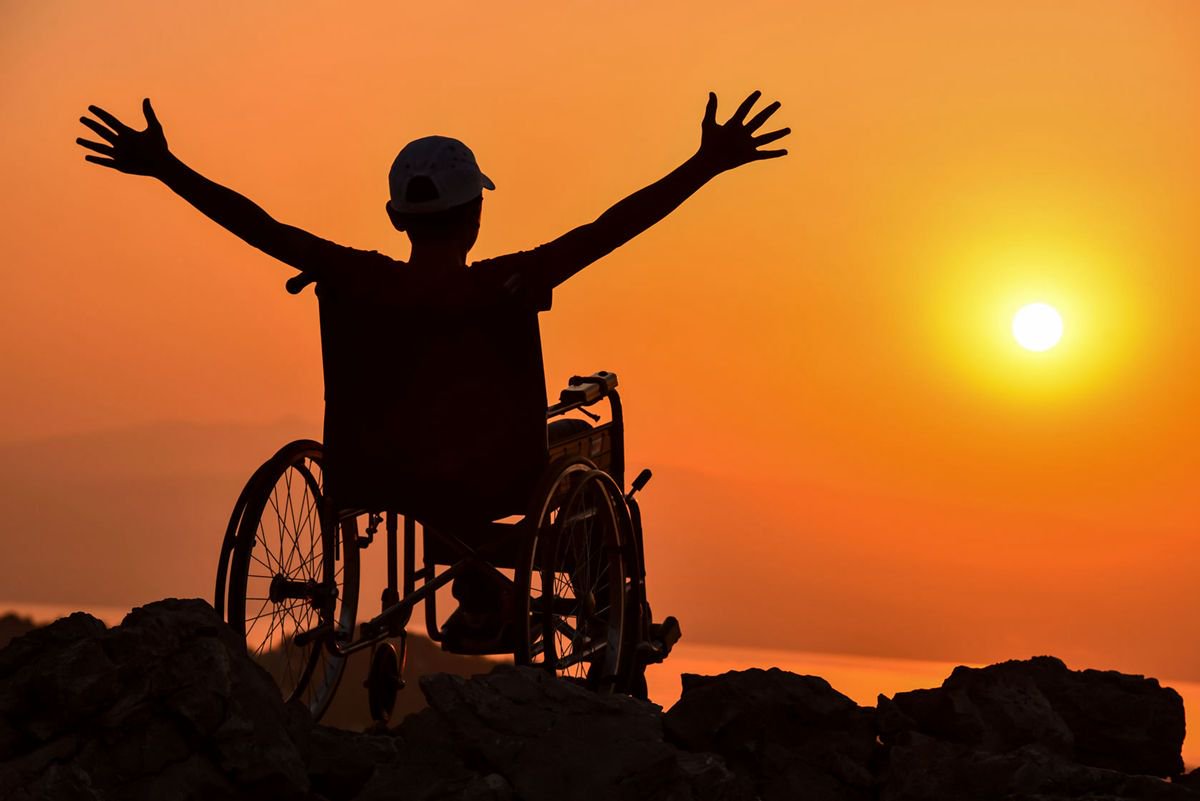 На сегодняшний день инклюзивный туризм является новым и пока не вполне освоенным направлением туризма в России. Это связано с тем, что в нашем государстве люди не привыкли к тому, что инвалиды могут проводить время активно, и тем более путешествовать, что обуславливает малую социализацию людей с особыми потребностями в обществе. При этом происходит рост количества людей с ОВЗ, которые стремятся вести активный образ жизни. Развитие инклюзивного туризма в регионах России позволит удовлетворить спрос лиц с ОВЗ на возможность путешествовать и вести активный образ жизни, вместе с этим поможет им ощутить новые эмоции, улучшить духовные и физические силы, а также социализироваться.
Результаты анализа рынка
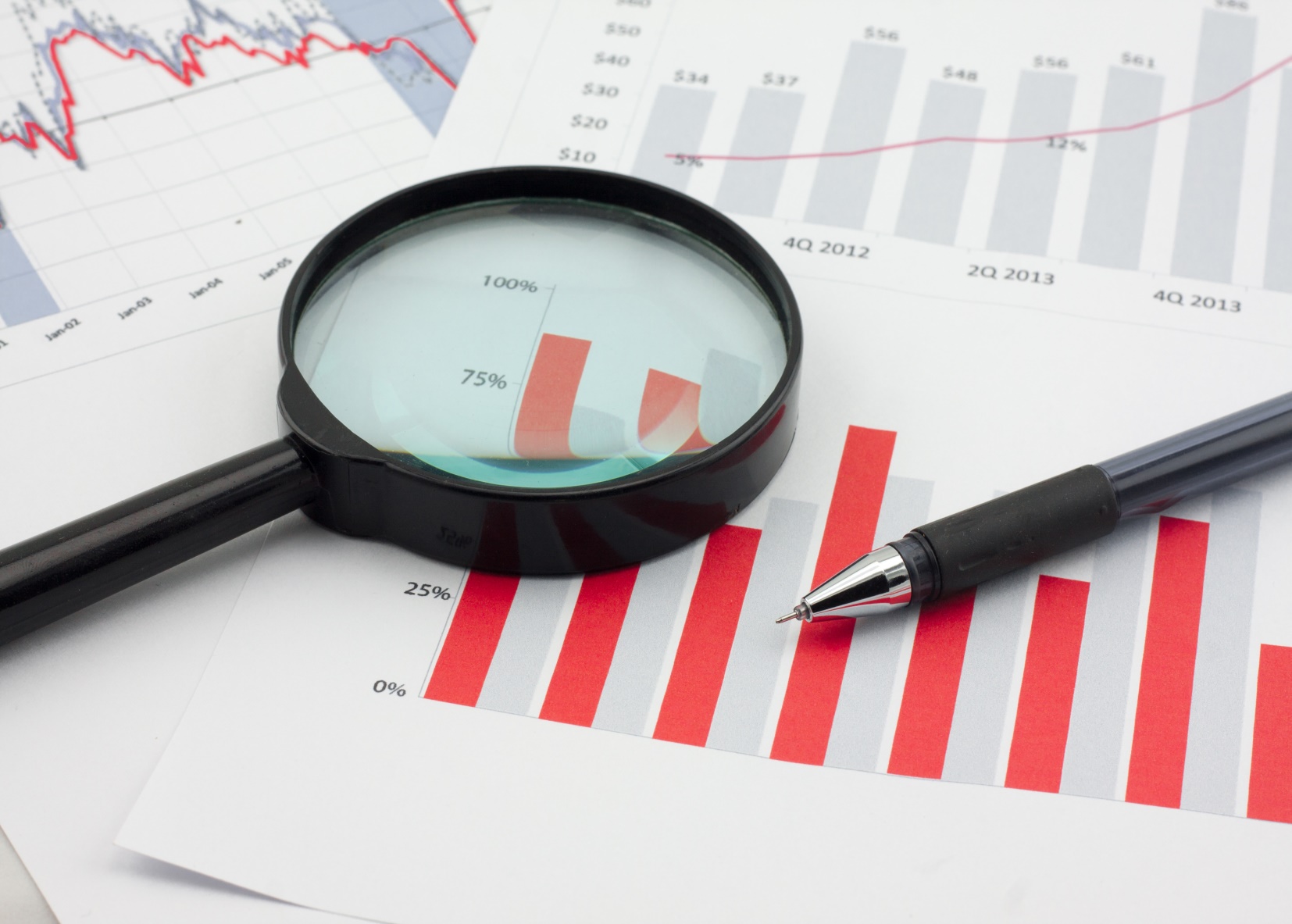 В настоящее время конкурентов не наблюдается, потребители заинтересованы в данной услуге, т.к. это делает их отпуск удобнее. Проанализировав рынок, можно сделать вывод, что в мире уже используются подобные пляжи. Но в России таких недостаточно, поэтому считаю данный продукт актуальным.
Актуальность и новизна проекта, его конкурентные преимущества
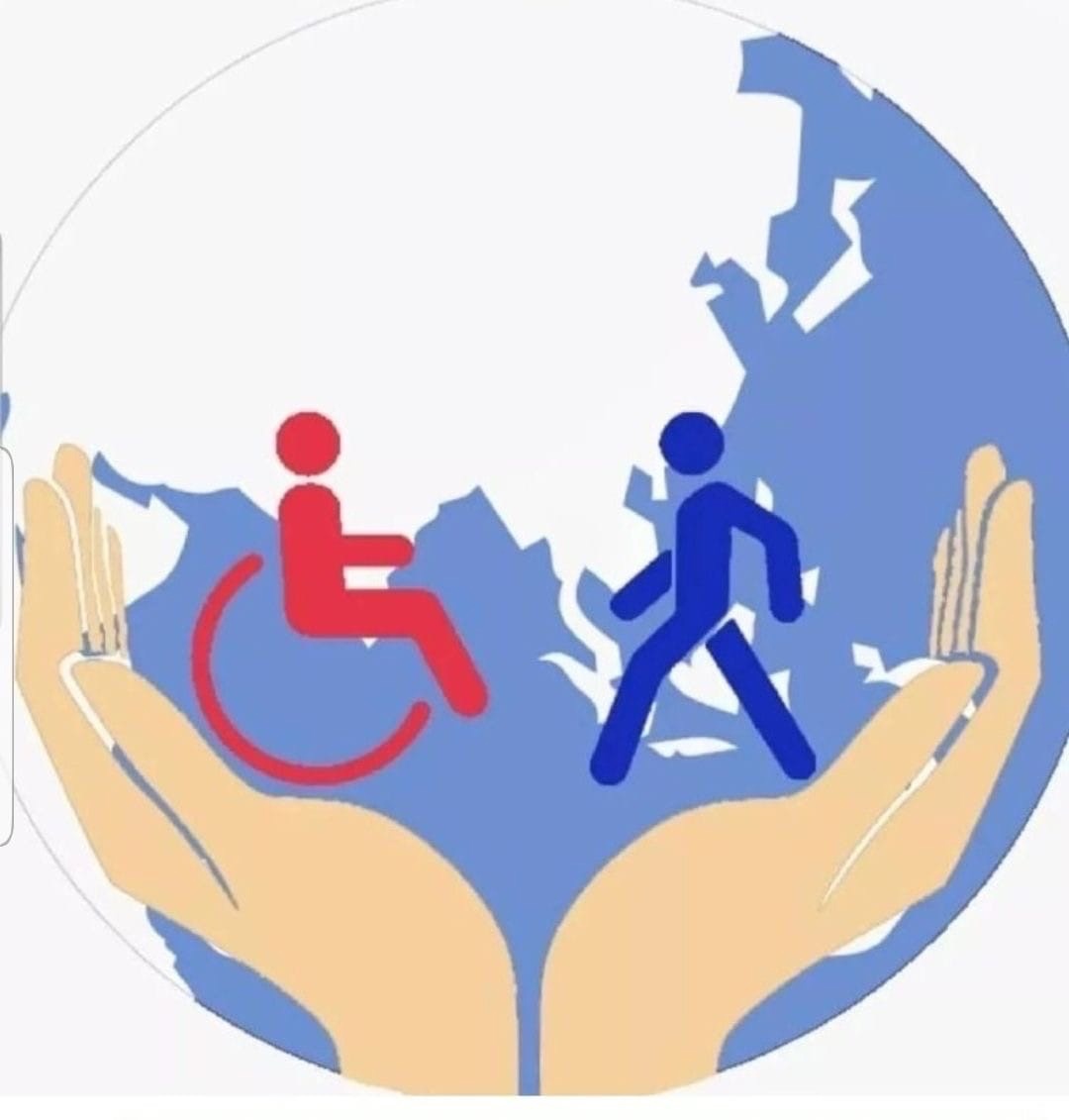 Актуальность проекта обусловлена тем, что туризм способствует социальной адаптации, и для людей с ограниченными возможностями является сравнительно новым и динамично развивающимся направлением. Таким образом, туризм для инвалидов и лиц с ограниченными возможностями здоровья нужен всему миру в частности, как социальное явление, как форма реабилитации и их последующей интеграции в современное общество.
Подробное описание нового проекта
Чтобы пляжи были удобными для разных категорий инвалидов, их необходимо оборудовать пандусами, дублирующими лестницами на входе. На самих пляжах – проложить деревянные настилы. Туалеты, кабины для переодевания и душевые должны быть оснащены опорными поручнями, откидными сиденьями, кнопками тревожной сигнализации. Также на пляжах необходимо предусмотреть места отдыха для инвалидов под теневыми навесами. Система средств информирования граждан должна быть комплексной и предусматривать визуальную, звуковую и тактильную информацию с указанием направления движения и мест получения услуг.
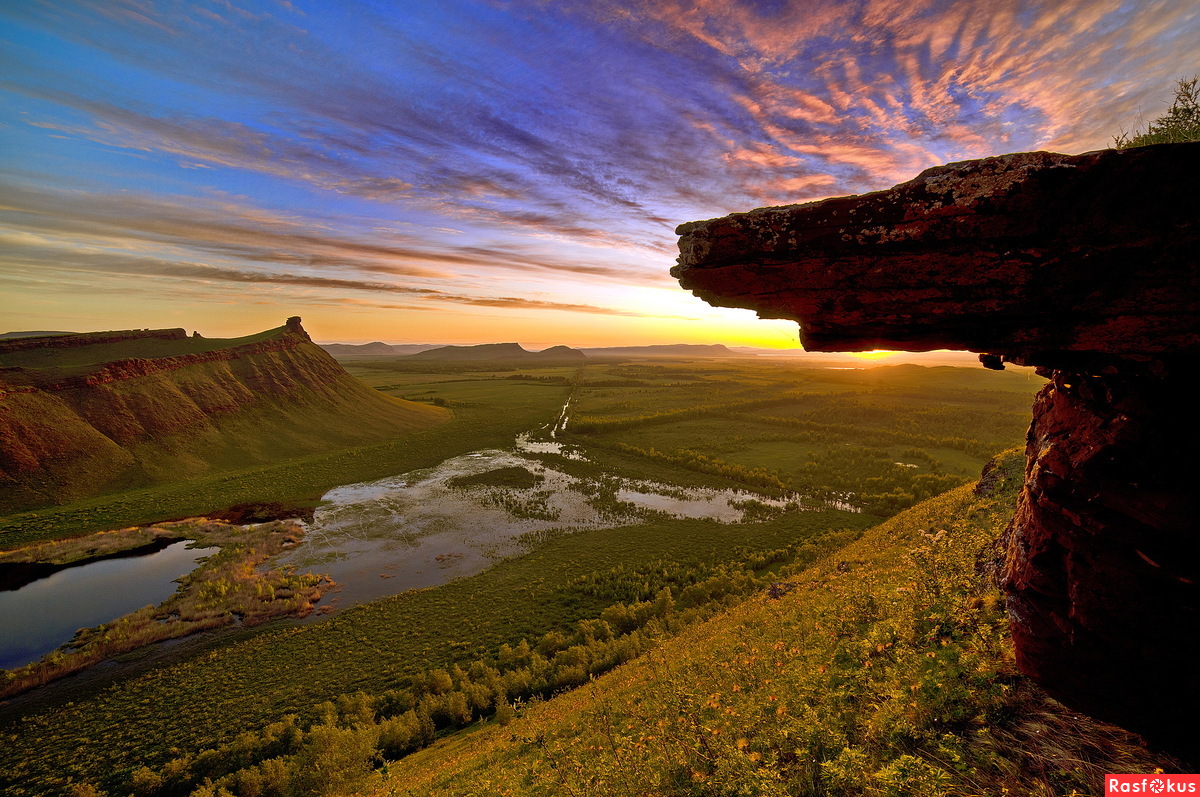 Оборудование
Пляжная кабинка
Цена за шт. 260 920 ₽
Опорный поручень
Цена 12 460 ₽
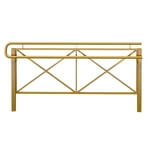 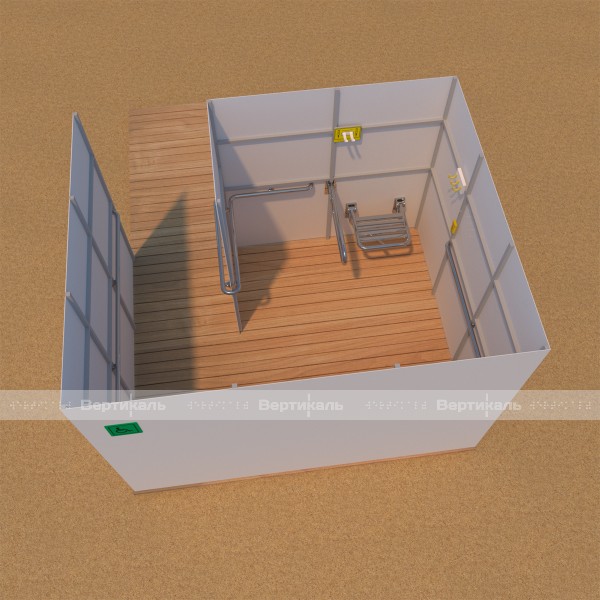 Оборудование
Пандус для купания
Цена 100 000 ₽
Кресло-коляска инвалидная пляжная для плавания
Цена 250 000 ₽
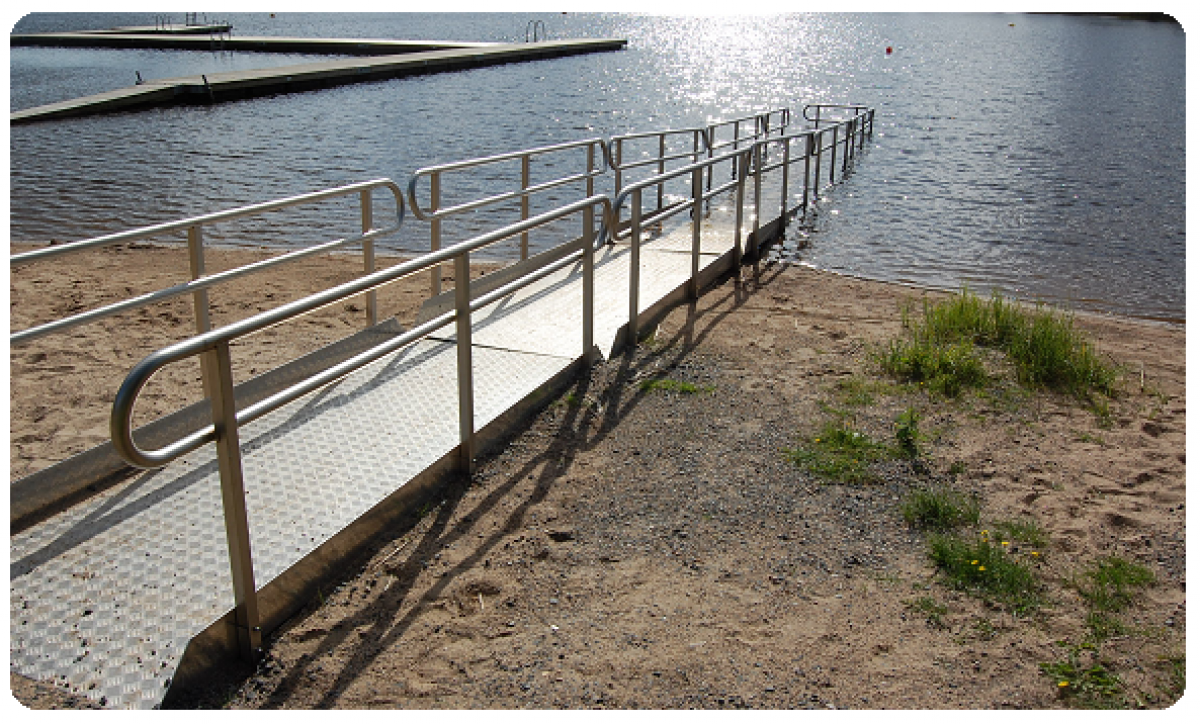 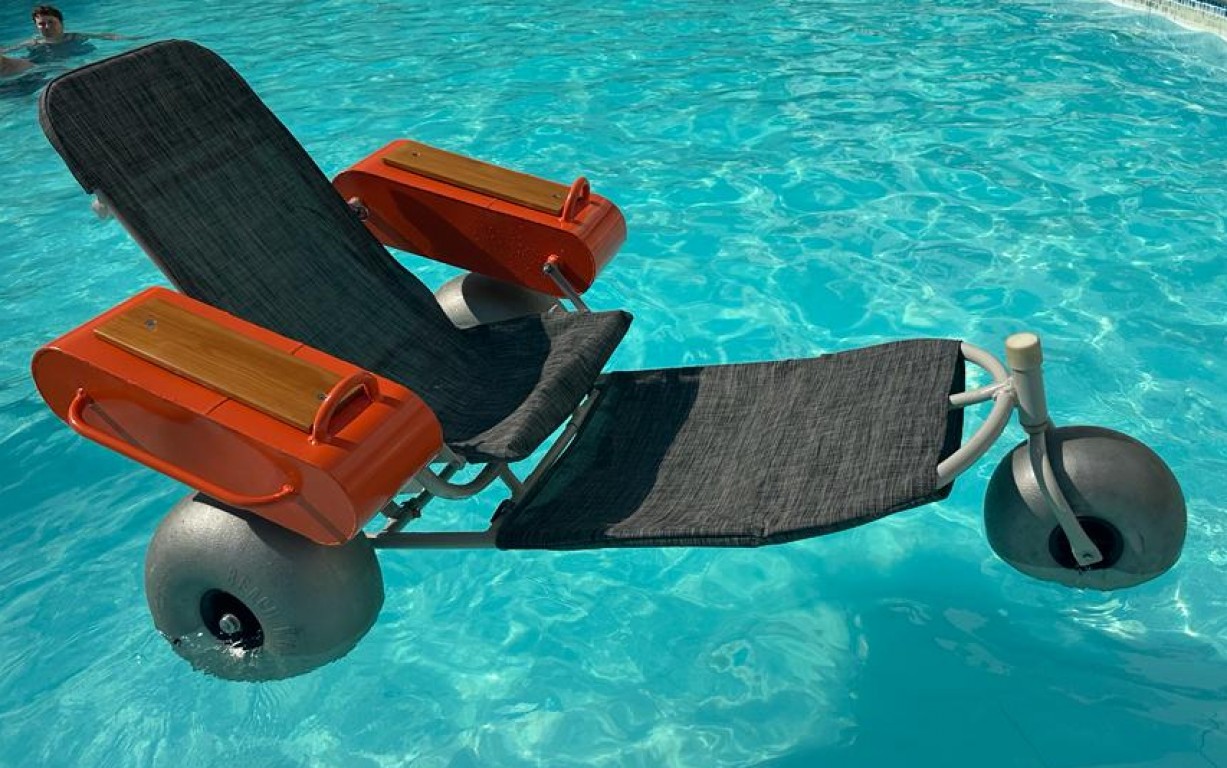 Оборудование
Кресло-коляска инвалидная пляжная
Цена 180 000 ₽
Затраты
Этапы реализации проекта
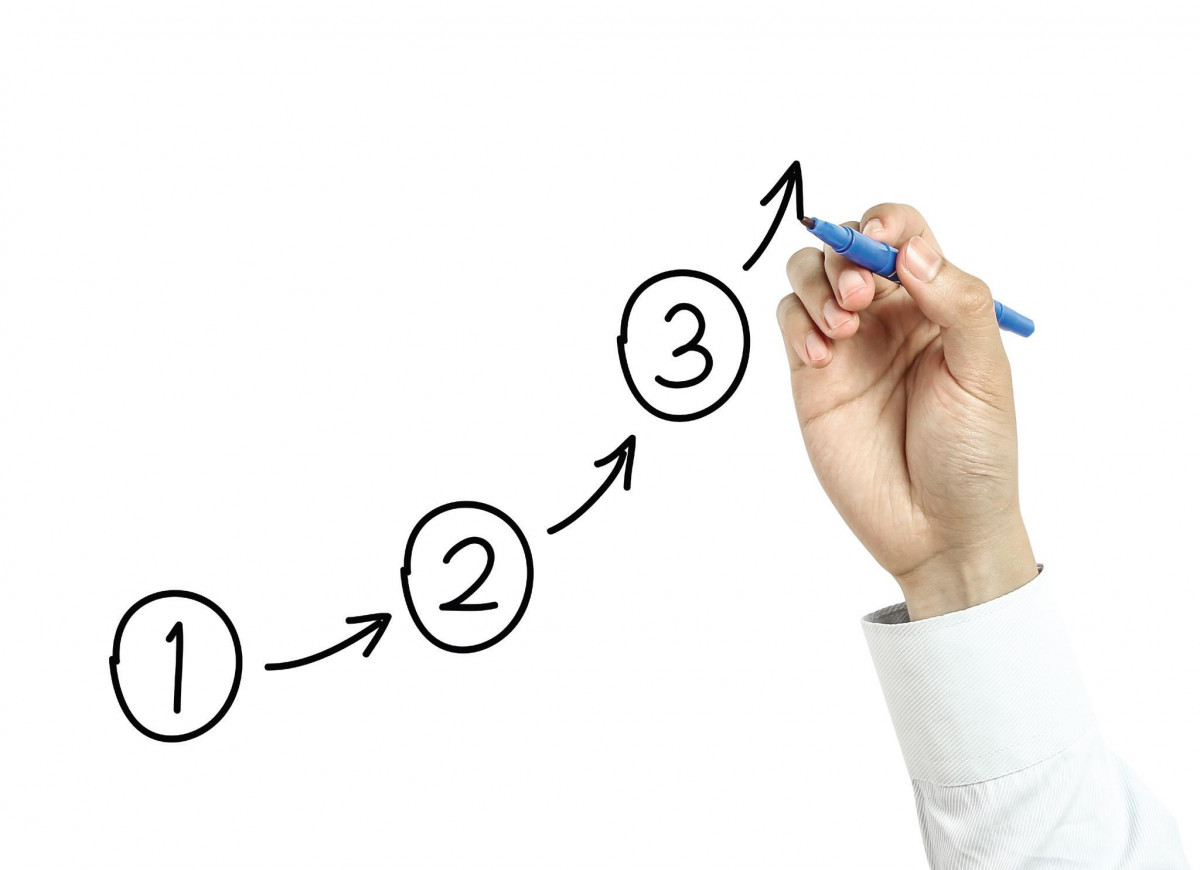 1 этап: Анализ рынка
2 этап: Со специалистами разработать проект пляжа с учетом пожеланий населения и с использованием опыта территорий, имеющих подобные объекты
3 этап: Оборудовать пляж согласно проекту, расставить необходимые приспособления, подготовка персонала 
4 этап: Проверка данного продукта в действии, доработка погрешностей
Источники финансирования
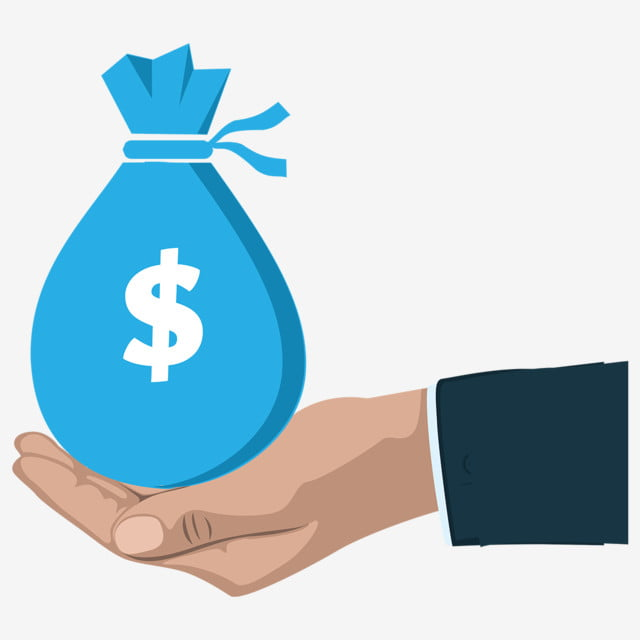 1. Средства из бюджета местной администрации
2. Финансовая поддержка местных коммерческих организаций и предприятий.
3.  Благотворительность
Оценка рисков
Оценка рисков
Оценка рисков
Оценка рисков
Организационные меры по профилактике и нейтрализации выявленных рисков
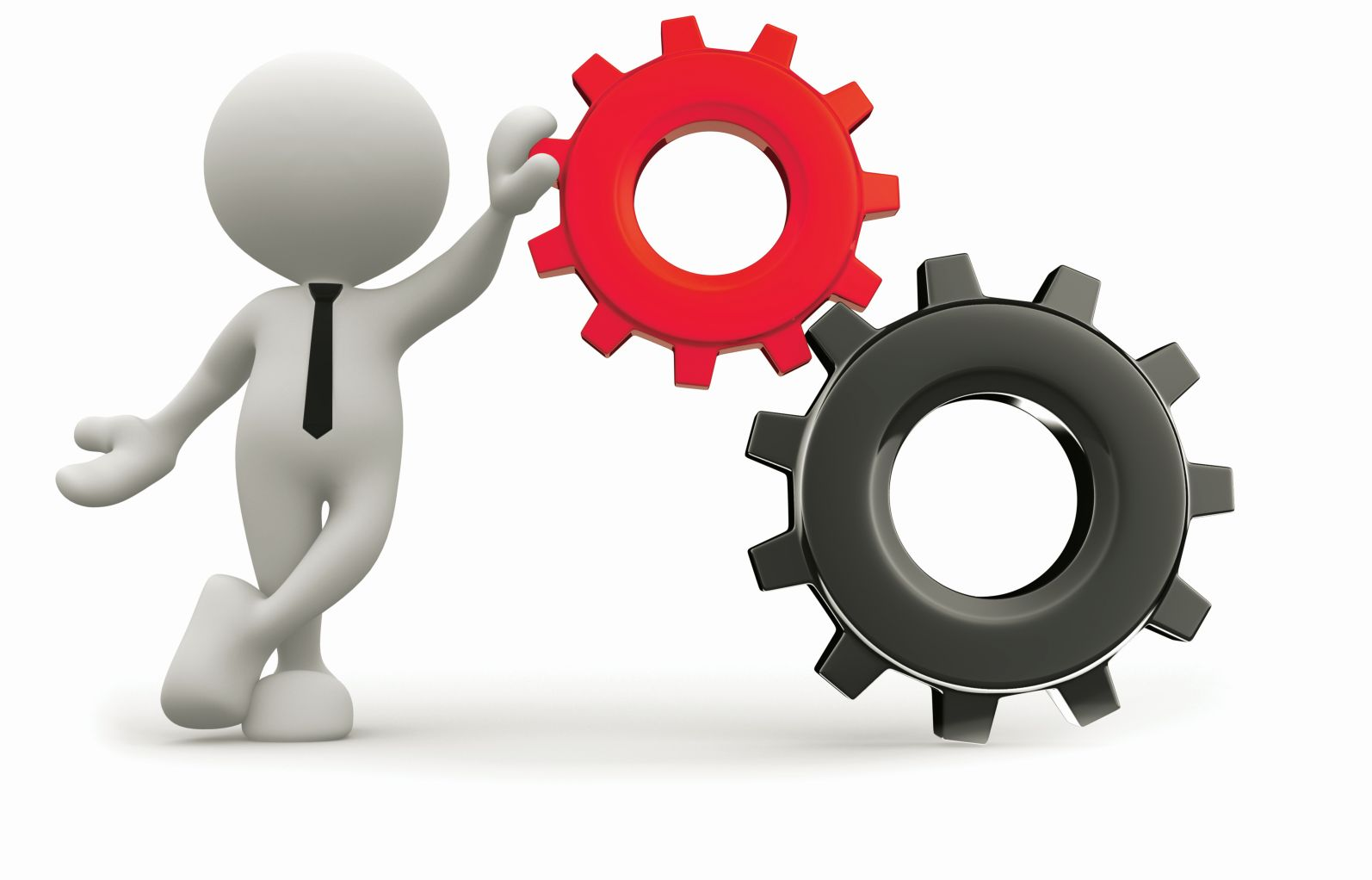 Поиск мастеров, знающих работу с оборудованием
Тщательный анализ рынка поставщиков, предлагающих данный продукт
Реклама, высокий уровень продвижения, установление приемлемых цен, мониторинг предложения конкурентов
Заключение
Реализация данного проекта будет являться существенным шагом навстречу развитию инклюзивного туризма в республике Хакасия, что в свою очередь приведет к повышению уровня вовлеченности людей с ОВЗ в культурную жизнь региона.
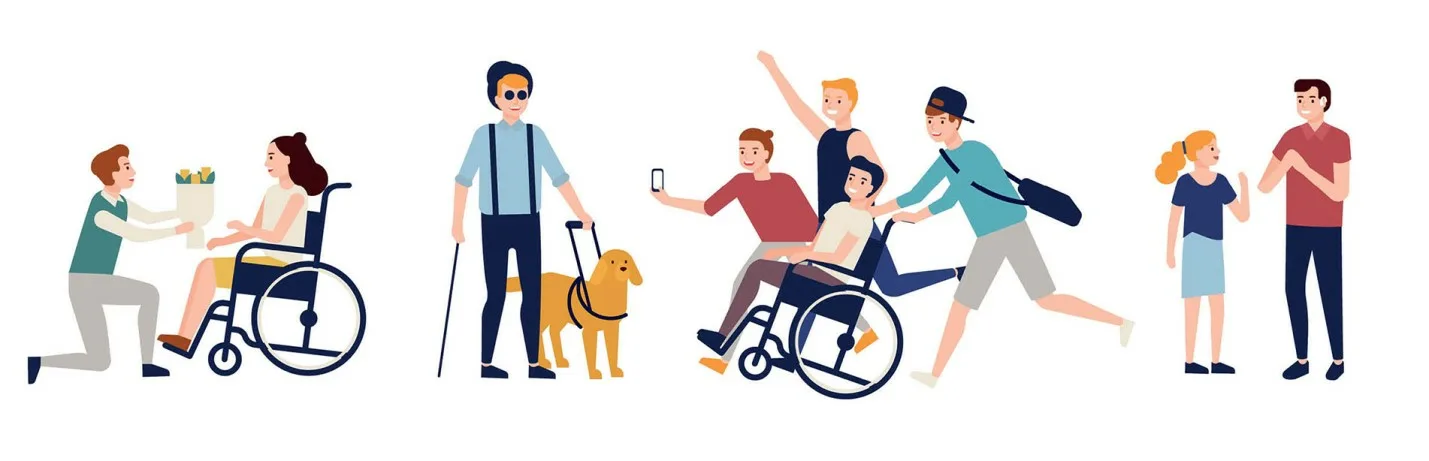